CHANGEFREEDOMSOCIAL JUSTICEHUMAN DIGNITY
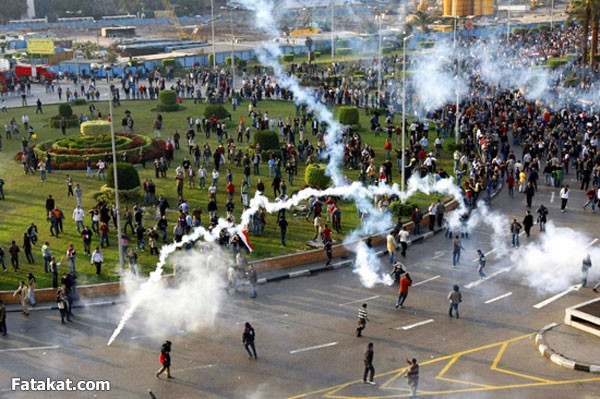 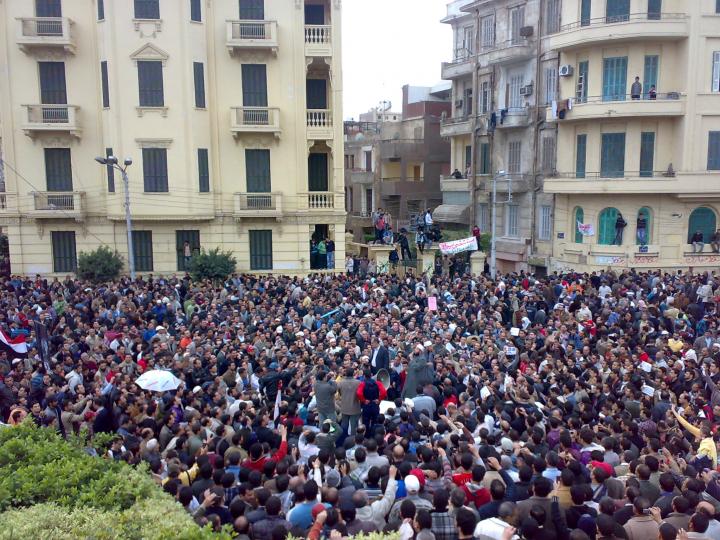 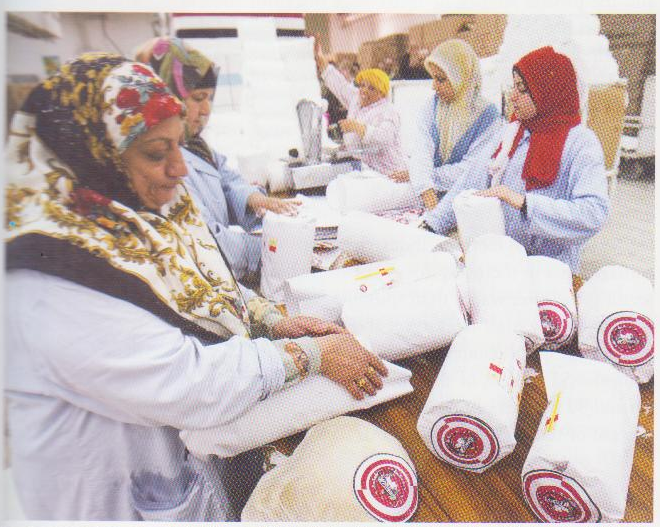 Women at work in Mehallah textile factory
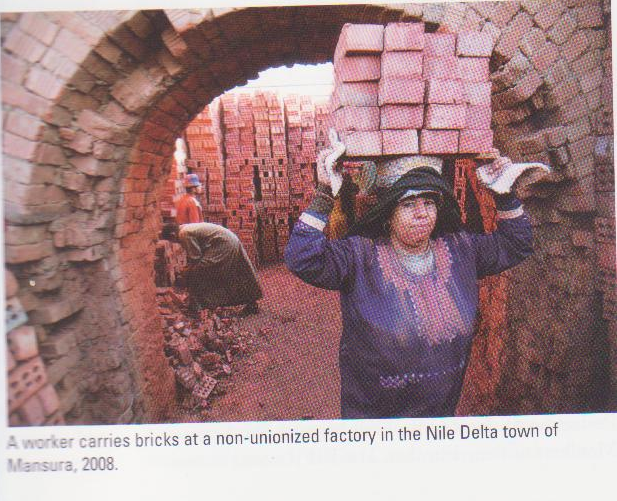 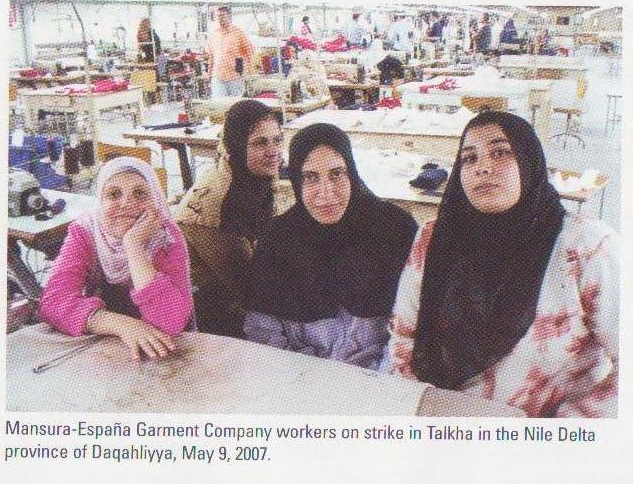 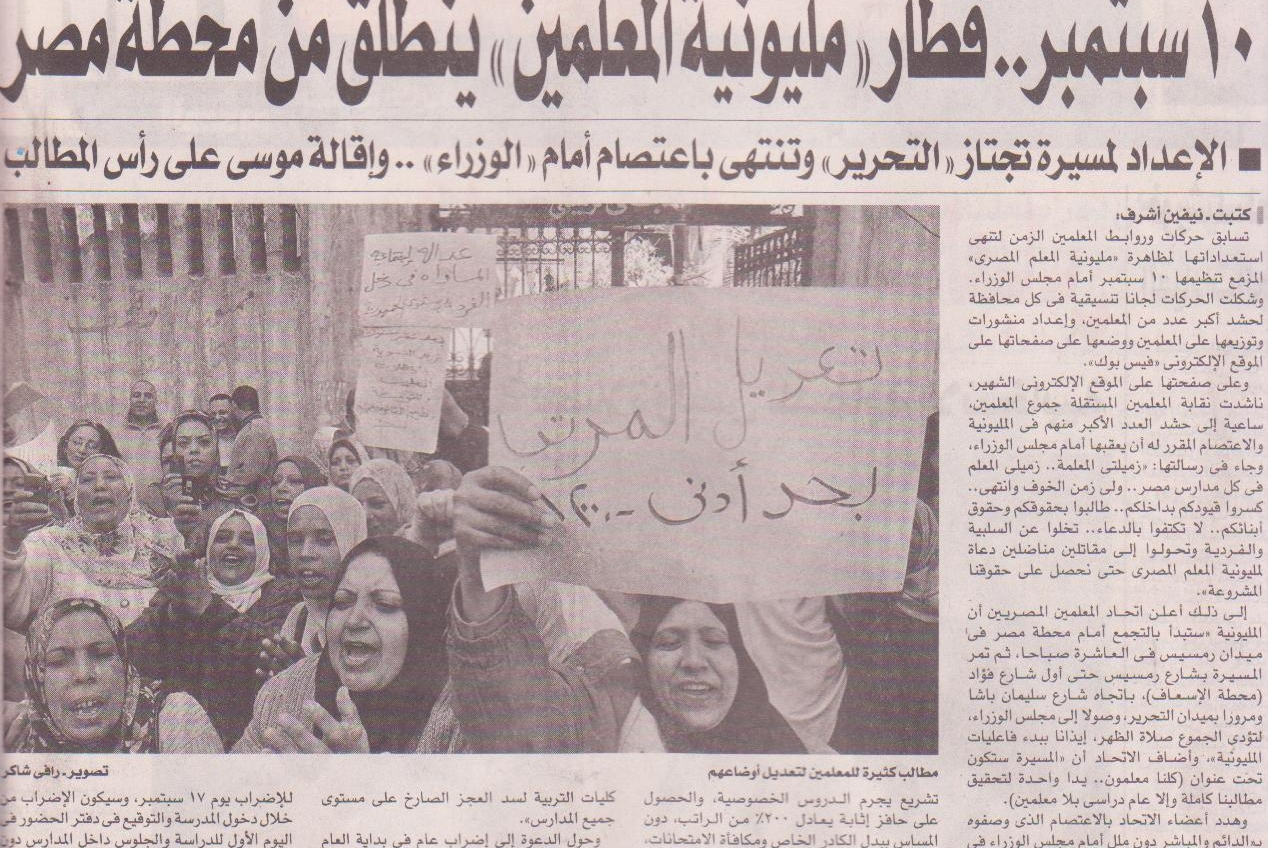 Demonstrations of school teachers
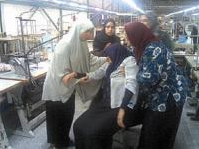 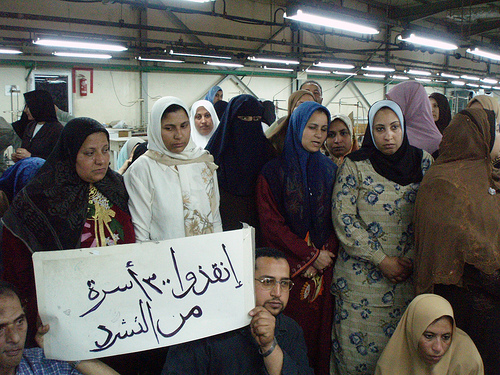 Hunger strike at Mehallah textile factory
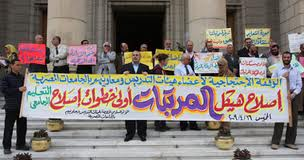 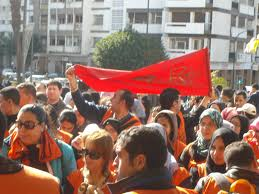 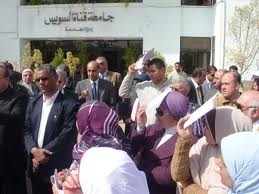 Movements of protest in universities
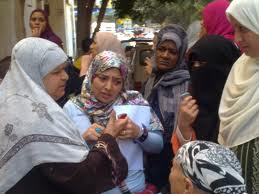 Strike of employees at the Authority of Social Insurance
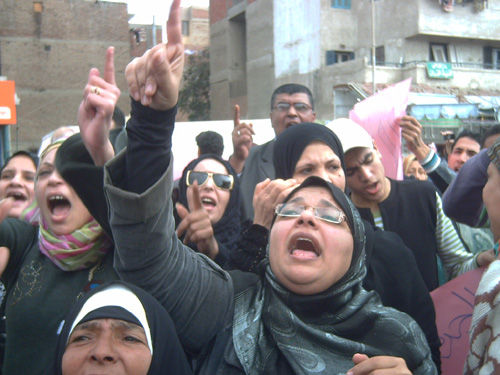 During revolution in Suez city
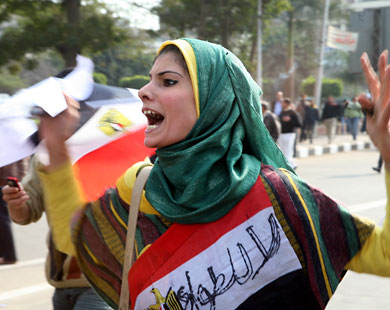 No to the State of Emergency
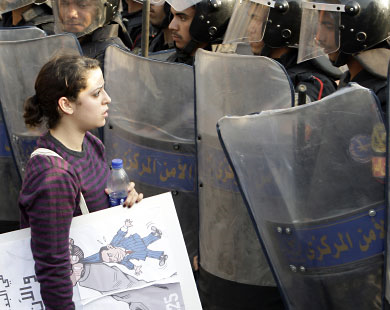 Young woman defying security forces
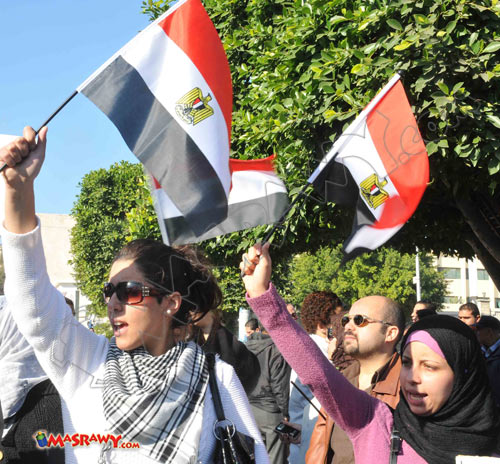 The future belongs to us
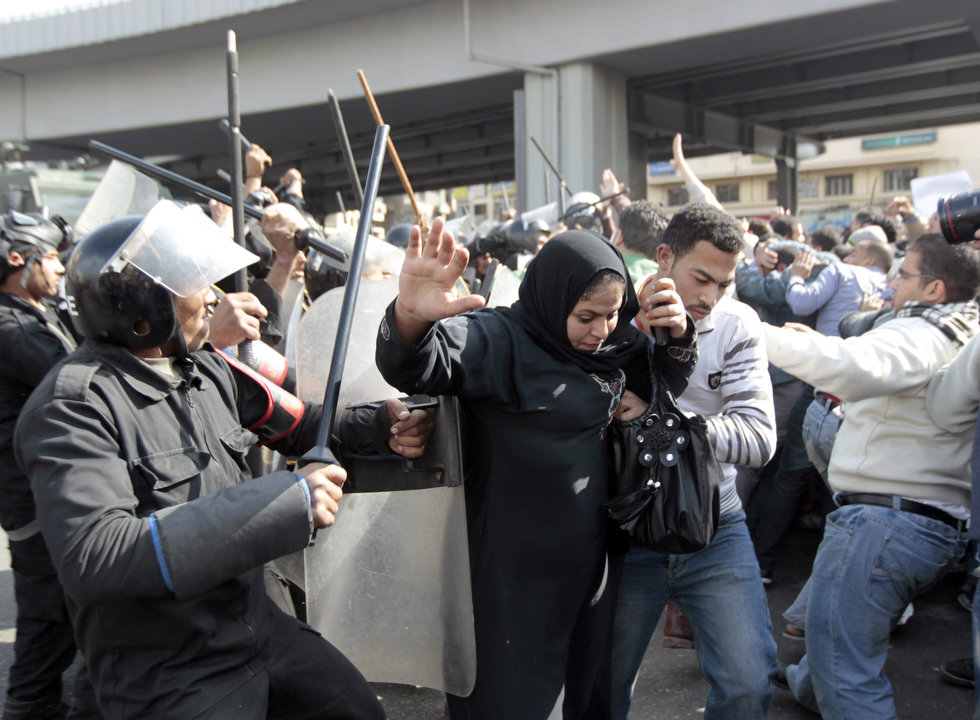 Repression of demonstrations
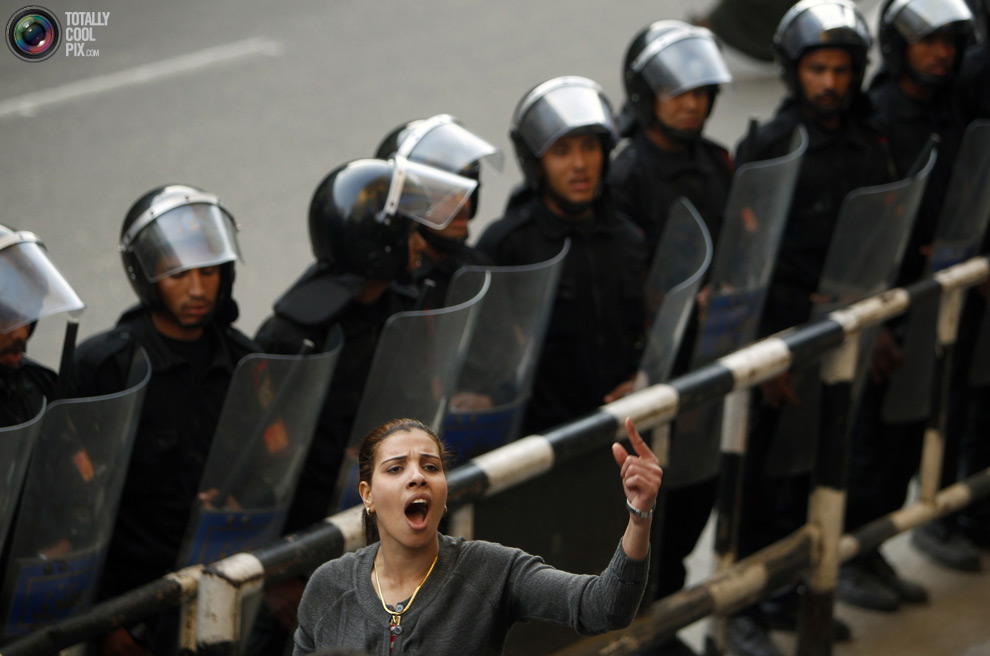 Human dignity is our right
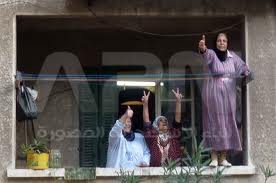 Workers supporting revolution
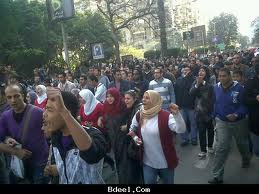 Side by side with men
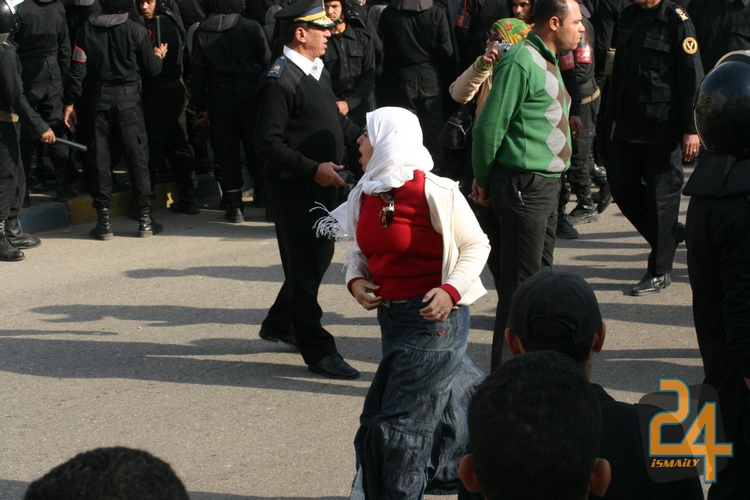 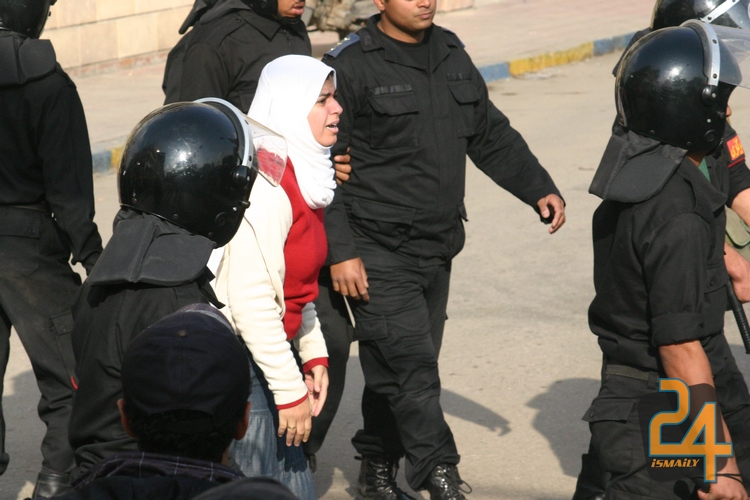 No fear after today
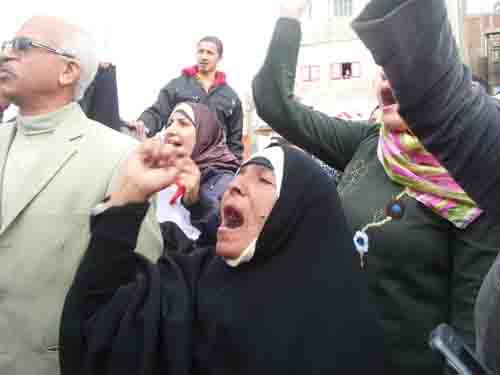 Women of all ages were there
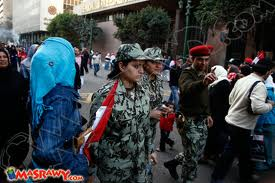 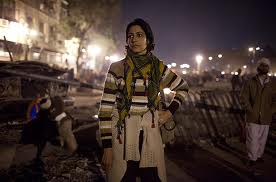 Women at the check point
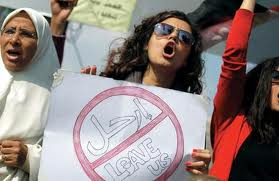 We all ask you to leave
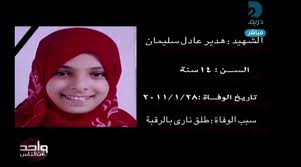 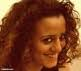 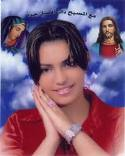 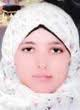 Some of the martyrs
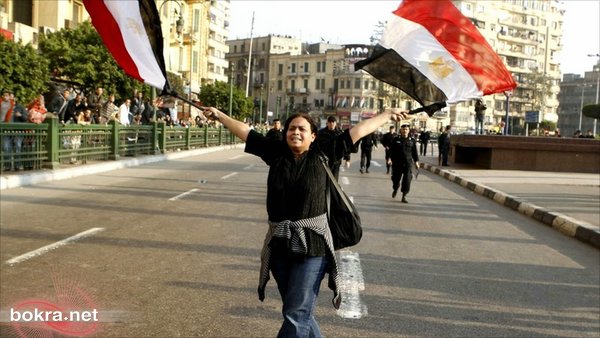 When Mubarak stepped down
AFTER THE REVOLUTION
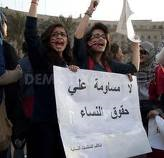 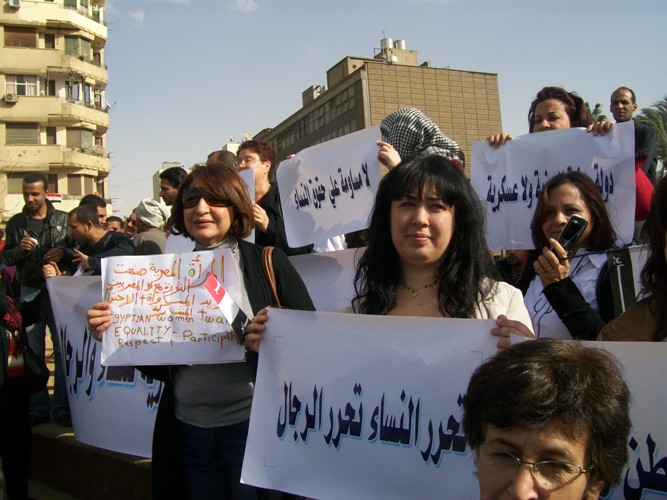 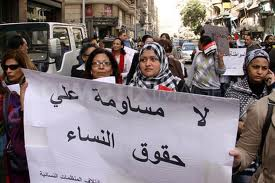 On the 8th of March 2011 in Tahrir square
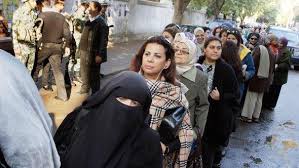 Referendum March 2011
Women’s demonstration against SCAF
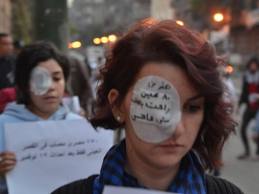 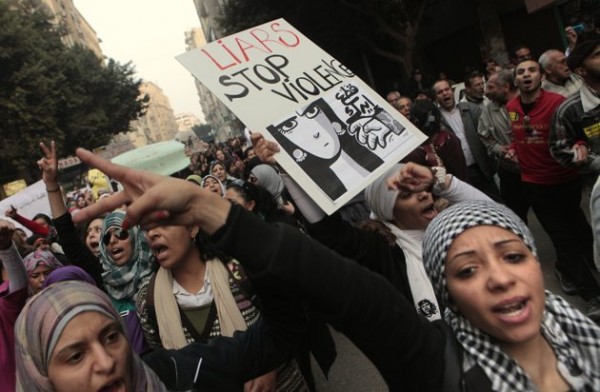 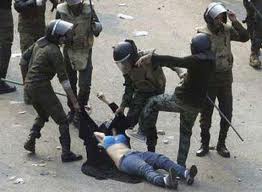 November 2011
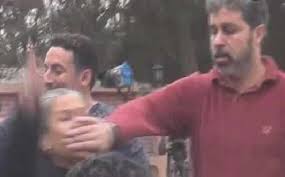 December 2012
Despite all  attempts of marginalization..8th of March 2013
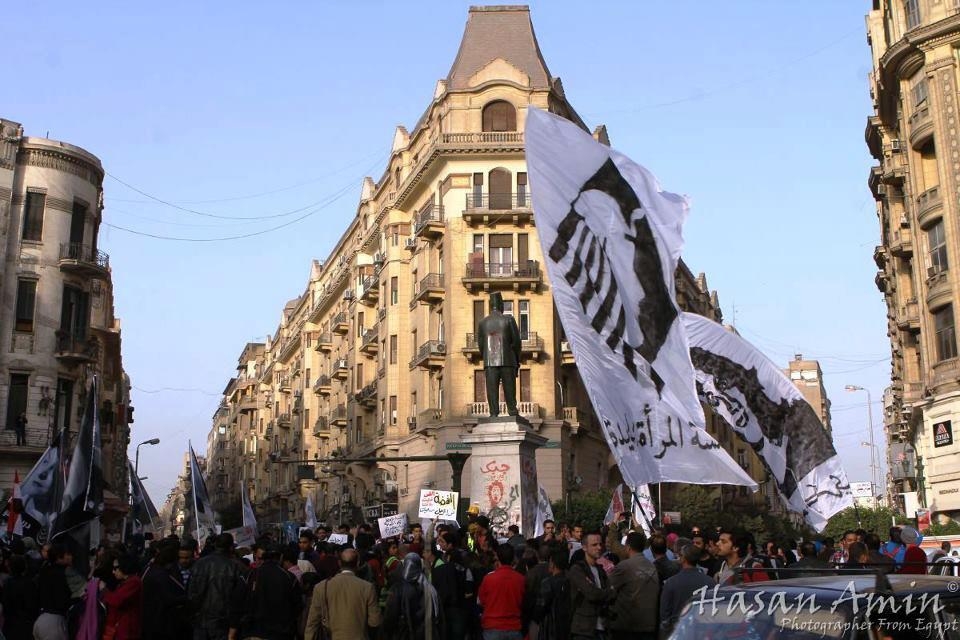 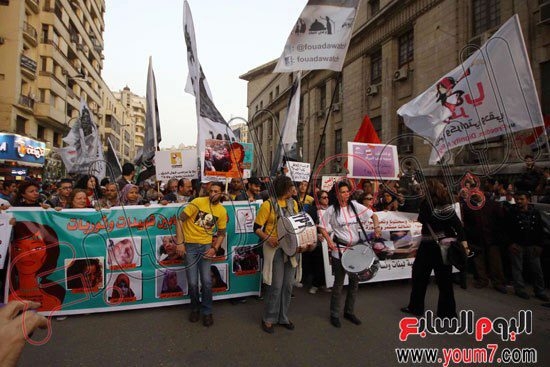